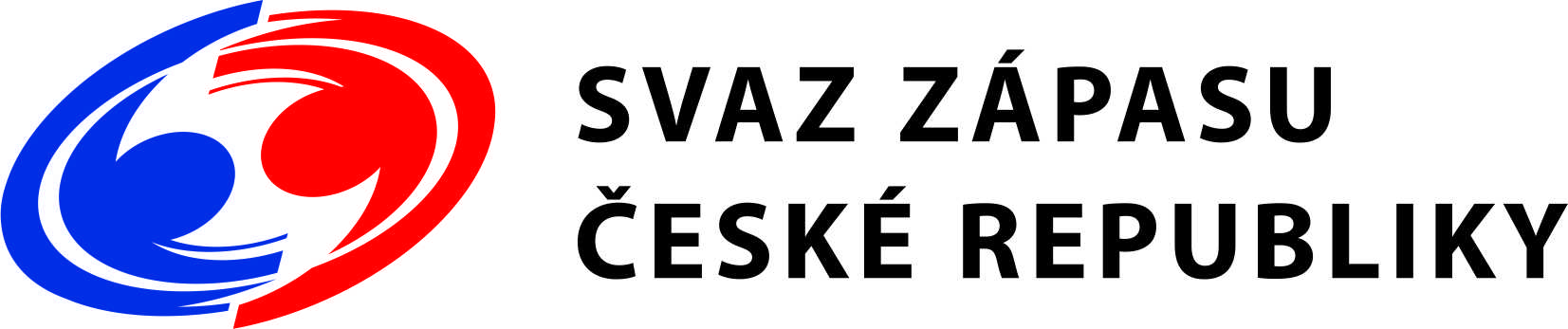 Plán činnosti Předsedy Svazu zápasu ČR na období 2025 - 2028
Robert Mazouch
Předseda Svazu zápasu ČR
Analýza
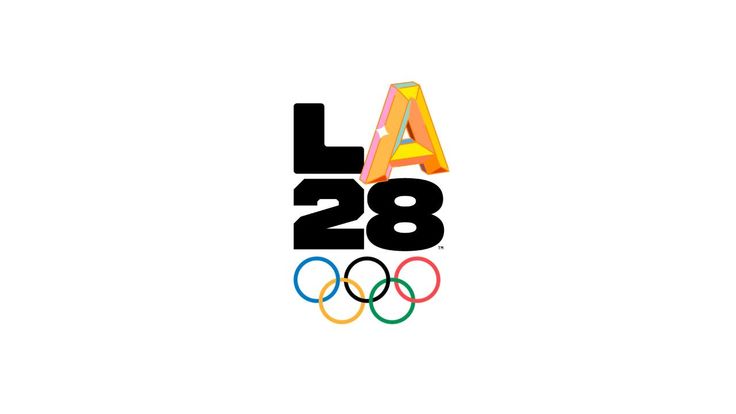 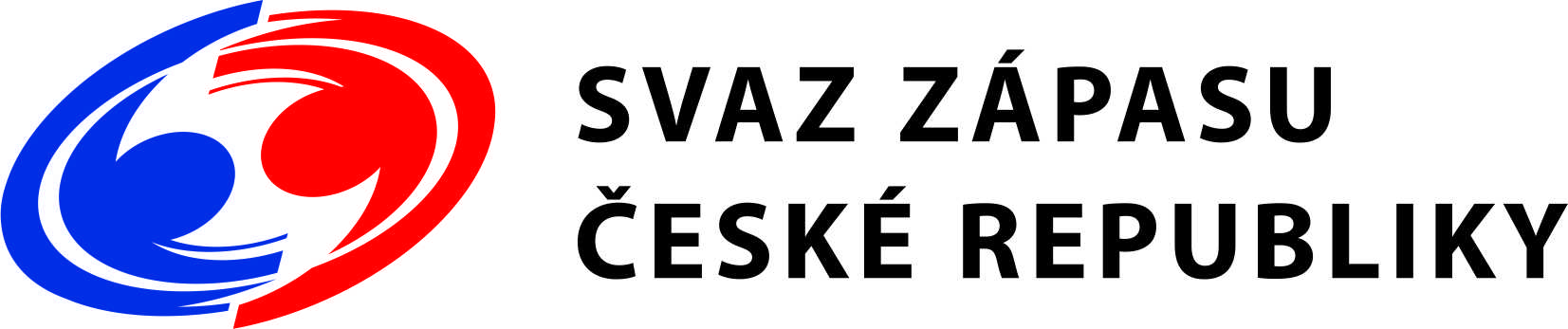 Silné stránky:

Olympijský sport
Prioritizovaný sport NSA
Tradice – know how
Zázemí Olymp CSMV
Kontakty na silné Svazy – Robert Mazouch, Václav Scheiner ml., Láďa Šnelly, Michal Hanák
Kontakty v UWW – Robert Mazouch, Václav Scheiner ml.
Artur Omarov, Adéla Hanzlíčková – mentoring
Nastupující generace – Marcel Albini, Michal Zelenka, Artur Sarkisjan, Anička Michalcová, …
Slabé stránky:

Malá členská základna
Trenéři - vzdělání
Nedostatek sparingpartnerů
Neochota učit se novým věcem
Nedostatečný počet sportovců v Olymp CSMV
Vazby převážně na evropské reprezentace (světový zápas se ubírá jiným směrem a získává medaile)
Digitalizace Svazu zápasu ČR
Nálada ve Svazu zápasu ČR – chuť pracovat, stav hraničící s vnitřní válkou mezi různými subjekty
Nutnost:
Propojování se státy, které získávají medaile z ME, MS, OH ve věkových kategoriích od U17 – dospělí a organizovat recipročně soustředění
Vytipovat mladé a nadějné trenéry, se kterými se zaměříme na jejich další pravidelné vzdělávání (doma i v zahraničí) a rozvoj
Příležitosti:

Sjednocení Svazu zápasu ČR – tah za jeden provaz
Erasmus+ sport
Soustředění ve státech, které stabilně získávají medaile - Ukrajina, Kyrgyzstán, Ázerbájdžán, Turecko, Arménie, Japonsko…
Pořádání šampionátů – usnadnění našim reprezentantům účast a zisk zkušeností
Nastavení nové koncepce
Zisk diplomatického postu v UWW
Hrozby:

Vypadnutí ze skupiny prioritizovaných sportů NSA
Finance – chod Svazu; možnosti cestovat do států, které stabilně získávají medaile (větší finanční náročnost)
Ještě větší eskalace situace ve Svazu zápasu ČR (nálada a chuť pracovat)
Další snižování členské základny
Ukončení spolupráce s Olymp CSMV (to by znamenalo prakticky konec zápasu v Česku)
Klíčové oblasti
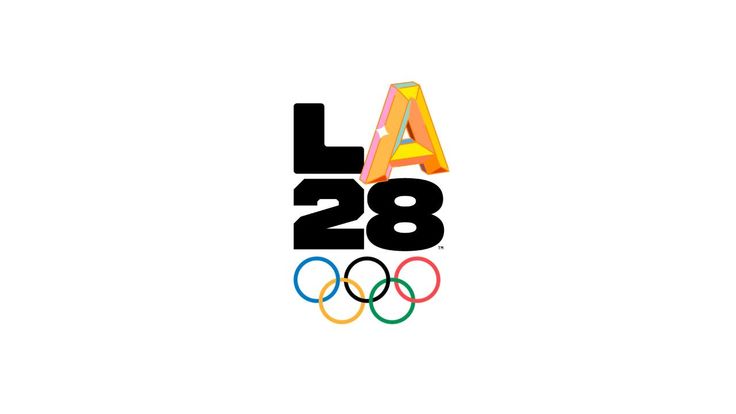 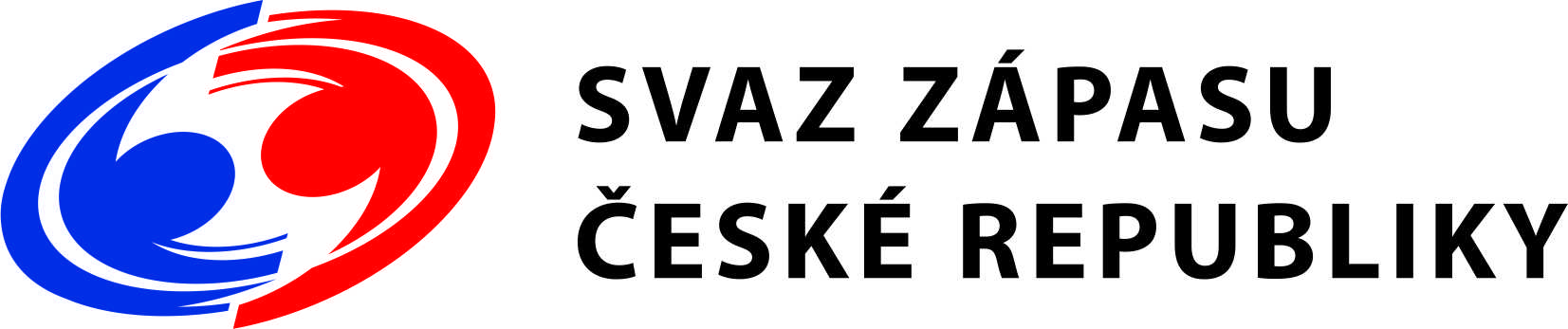 Roční rozpočet cca 15,5 – 17 mil. Kč
Roční dotace od NSA cca 13,5 – 14,5 mil. Kč (dle toho, jestli budeme mezi 30 prioritizovanými sporty)
Podpora Olymp CSMV cca 1,0 – 1,2 mil. Kč /rok
Vlastní zdroje cca 1 - 2 mil. Kč / rok
Czech Wrestling Olympic Team 2028
Artur Omarov
Adéla Hanzlíčková
Marcel Albini
Michal Zelenka
Anna Michalcová
Artur Sarkisjan
Dalgat Magomedov
Ivo Švígler
------------------------------
Jan Žižka
Tomáš Tobola
Ladislav Šnelly
Daniel Havlík
Zaměření na spolupráci s federacemi:
Ukrajina
Kyrgyzstán
Ázerbájdžán
Arménie
Japonsko
Turecko
…
OLYMP CSMV
OH 2028 Los Angeles
SCM / Akademie
ME & MS + Ranking
SpS / Akademie
U15 – mezinárodní liga (možnost)
Kluby / Oddíly
MČR jednotlivců & 1. liga (U17 & senioři)
Podpora vybraných turnajů
Victory Kids
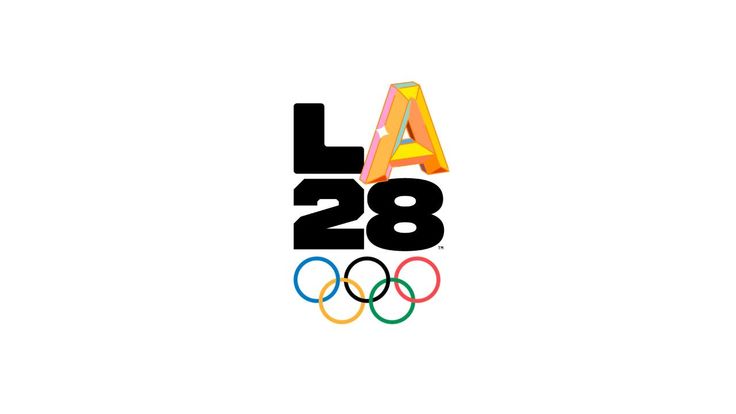 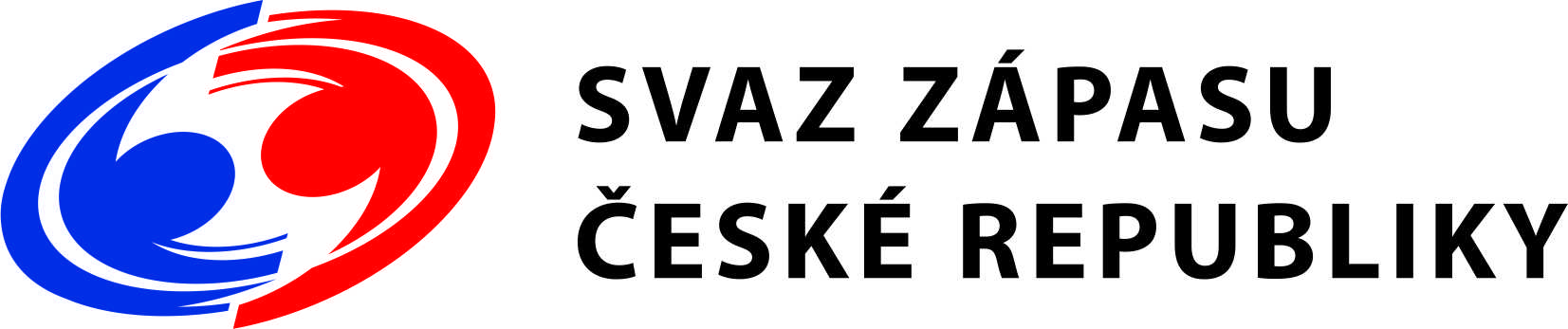 Hlavní body
Podpora klubů:
Jak již bylo mnohokrát zmíněno, tak SZČR má limitované možnosti přímé podpory klubů, ale i tak budeme kluby v rámci možností podporovat
Jsme připraveni podpořit vybrané turnaje organizované kluby
Samotné kluby musí primárně využívat podpory z NSA (Můj klub)
SpS / SCM / Akademie:
Do konce roku 2024 přehodnotíme současné nastavení SpS / SCM / Akademie a rozhodneme o přidělení na další olympijský cyklus (2025 – 2028)
Chceme centralizovat podporu s ohledem na vrcholový sport a umožnit našim talentovaným zápasníkům / cím přesunout se do SpS / SCM / Akademie v rámci ČR i se zabezpečeným studiem a ubytováním
Centrum sportu MVČR:
Pokračovat ve výborné spolupráci s CSMVČR
Hlavní cíle:
Zvýšit členskou základnu o 20 - 25% do konce roku 2028
Zlepšit spolupráci s kluby a OSKZ
Vytvořit dobře fungující systém SpS / SCM / Akademií + spolupráce s CSMVČR se zaměřením na centralizaci a vrcholový sport
Propojit reprezentační trenéry mezi všemi věkovými kategoriemi v jednotlivých stylech
Kvalitní podpora našich reprezentantů U17 / U20 / U23 / senioři
Navázat spolupráci s federacemi (Kazachstán, Kyrgyzstán, Arménie, Ázerbajdžán, …) pro všechny věkové kategorie
Rozvíjet projekt Victory Kids